Euthanasie
Technisch (anaesthesiologie)
Emotioneel (uitvoer receptie)
DGW
1
Euthanasie
Wie wel eens meegemaakt bij een dier?
In welke rol? (eigenaar, paraveterinair, anders)
Welke diersoort?
Reden?
Verloop?
DGW
2
Euthanasie
Ecc filmpje: 
I.h.a. eerst zware sedatie
Vervolgens echte euthanasie
DGW
3
Euthanasie
Algehele anesthesie
Euthanasie
Premedicatie
Inductie
Onderhoud
Uitleiding
Premedicatie
Inductie
Euthanasie
DGW
4
[Speaker Notes: Bij eutha: premedicatie en inductie worden geregeld gecombineerd in 1 injectie]
Euthanasie
Vervelende verschijnselen?
DGW
5
Euthanasie:
Premedicatie en inductie:
Sedativa:
Alfa-2 agonisten zoals sedamun, domitor, domosedan
Neuroleptica zoals vetranquil
Dissociativa:
Ketamine
Tiletamide (in zoletil)
DGW
6
[Speaker Notes: Zoals elk medicijn hebben deze middelen ook ongewenste bijwerkingen:
Alfa-2 agonisten geven een behoorlijke bloeddruk daling. Hierdoor wordt iv prikken voor de eigenlijke eutha erg lastig
Neuroleptica kunnen een epileptische aanval opwekken, erg onplezierig voor de eigenaar. Deze middelen dus ook NIET gebruiken voor de euthanasie van epilepsie patienten!
Dissociativa geven hetzelfde effect als onthoofding: kunnen dieren volledig op trippen met “huilen als de wolf”]
Euthanasie
http://www.youtube.com/watch?v=bGMsAYgoL3Y  (ketamine howl)
http://www.youtube.com/watch?v=NFhcFZ9YhTo   (epilepsie)
DGW
7
[Speaker Notes: NB ketamine kan ook epilepsie achtige krampen geven!]
Euthanasie:
Euthanasie:
Barbituraten (pentobarbital)
T61
DGW
8
Barbituraten: pentobarbital
Weefsel irriterend:
Strikt iv
i.c.
Hypnotisch (slaap)
Geen analgesie
Geen spier relaxatie
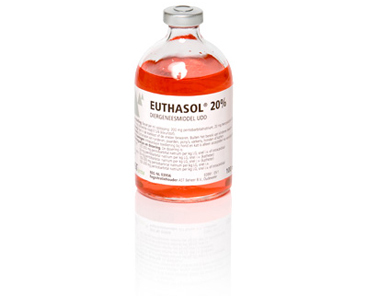 DGW
9
T61
Embutramide = narcoticum
Mebenzoniumiodide = curare-achtig (spier verlammend)
Tetracaine = lokaal anestheticum
DGW
10
[Speaker Notes: Embutramide is een centraal werkend narcoticum en veroorzaakt depressie van voornamelijk het ademhalings- en vasomotorencentrum. Mebenzoniumiodide heeft een curariserende werking op de gestreepte spieren waaronder ook deze van het ademhalingsstelsel. Tetracaïne tenslotte is een lokaal anestheticum voor pijnloze injectie. Cardiale effecten zijn echter niet uit te sluiten.
Het wordt aangeraden de injectie uitsluitend intraveneus toe te dienen. Het is immers niet zeker dat embutramide, dat instaat voor het bewustzijnsverlies, via een andere toedieningsweg als eerste in werking treedt. Dit laatste is nodig omdat men wil vermijden dat de asfyxie optreedt bij een bewust dier.]
Dood?
1. ademhaling stopt
2. cornea reflex verdwijnt
3. hart stopt (auscultatie)

Tijdsverloop: ZEER wisselend
DGW
11
[Speaker Notes: NB zelfs na het verdwijnen van de cornea reflex kan het soms nog minuten duren voordat het hart stopt!]
Waarschuwingen aan eigenaar
Braken
Epilepsie/ krampen
Iv soms lastig          i.c. injectie
Ogen blijven open
Ontlasting/ urine lopen
Diepe zucht
Krampjes postmortaal
DGW
12